Jednotematyczne badanie świadomościi zachowań ekologicznych mieszkańców Polski

ZAZIELENIENIE PRZESTRZENI LOKALNEJRAPORT Z BADANIA
Listopad 2020 r.
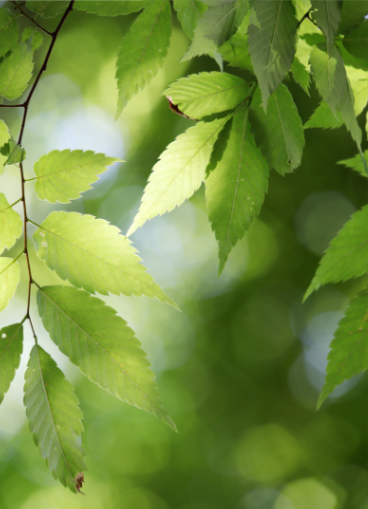 Badanie jednotematyczne
Zazielenienie przestrzeni lokalnej
Spis treści
4
Informacje o projekcie
5
Metodologia i struktura próby
10
26
33
Wyniki badania
Wyniki badania – porównanie dla miast
Omówienie wyników
INFORMACJE O PROJEKCIE
Badanie jednotematyczne
Zazielenienie przestrzeni lokalnej
Informacje o projekcie
METODOLOGIA I STRUKTURA PRÓBY
Badanie jednotematyczne
Zazielenienie przestrzeni lokalnej
Metodologia
Jednotematyczne badanie świadomości i zachowań ekologicznych zostało zrealizowane w dniach 16 – 17 listopada za pomocą techniki CATI (ang. Computer Assisted Telephone Interview), czyli wywiadów telefonicznych wspomaganych komputerowo. 

Ogólnopolska próba badanych w wieku 15 lat i więcej została dobrana losowo i jest reprezentatywna ze względu na zmienne demograficzne,takie jak: płeć, wiek i miejsce zamieszkania (wielkość miejscowości i województwo). Maksymalny błąd szacowania dla próby losowej liczącej 1000 osób wynosi +/- 3,1%. 

Dane procentowe prezentują wyniki ważone, liczebności – nieważone. Procedurze ważenia nie zostały poddane pytania z metryczki. 

Główne wyniki badania są prezentowane również w podziale na pytania z metryczki. Zaprezentowano istotne podziały, a slajdy z tymi podziałami zostały odpowiednio opisane. 

Ze względu na zaokrąglenia wartości po przecinku, w niektórych przypadkach dane na wykresach mogą nie sumować się do 100%, 99,9% czy 100,1%.

Na każdym slajdzie znajduje się treść i numer pytania z kwestionariusza, rodzaj pytania, a także opis próby i ewentualne informacje dodatkowe.
Przykładowe wykresy z porównaniem wyników
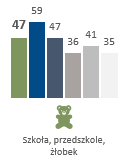 Ogółem
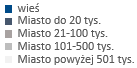 Szkoła, przedszkole, żłobek
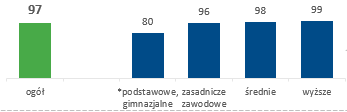 Wykorzystane oznaczenia
51
Suma pozytywnych odpowiedzi
Nawiązanie do kolejnego pytania
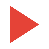 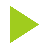 Badanie jednotematyczne
Zazielenienie przestrzeni lokalnej
Struktura próby (1/3)
wiek
płeć
wykształcenie
odmowa odpowiedzi
gimnazjalne
Odpowiadający: wszyscy badani, n=1005.
[Speaker Notes: W badaniu wzięło udział nieco mniej mężczyzn niż kobiet.
Najliczniejszą grupę stanowili respondenci w wieku powyżej 60 roku życia (32%), następnie w wieku 45-59 lat (27%) oraz w wieku 35-44 lat (23%).
Pod względem wykształcenia ponad połowę badanych (53%) stanowiła grupa z wykształceniem wyższym, 34% respondentów z wykształceniem średnim i pomaturalnym, 11% respondentów to osoby z wykształceniem zasadniczym zawodowym. Pozostałe 2,7% badanych ma wykształcenie gimnazjalne, podstawowe, bądź odmówiło udzielenia odpowiedzi.]
Badanie jednotematyczne
Zazielenienie przestrzeni lokalnej
Struktura próby (2/3)
wielkość 
gospodarstwa domowego
przeciętny całkowity dochód na 1 członka rodziny (netto)
sytuacja zawodowa
Odpowiadający: wszyscy badani, n=1005.
[Speaker Notes: Największa grupa badanych posiada średni całkowity dochód na 1 członka rodziny powyżej 2500 zł (40% badanych). Drugim pod względem częstości wskazań był przedział 1501-2500 zł (34%). Dochód do1500 zł na 1 członka rodziny zanotowano dla 20% badanych. Jedynie 7% badanych odmówiło wskazania odpowiedzi.
Najliczniejszą grupę respondentów stanowiły osoby zamieszkujące w dwuosobowych gospodarstwach domowych (30%). Do nieco mniej licznych grup należą gospodarstwa domowe składające się z 4 osób (22%) i 3 osób (19%). Najmniej liczną grupę stanowili badani mieszkający samotnie oraz w gospodarstwach z 5 osobami i więcej (po 14%).
W przypadku sytuacji zawodowej najwięcej respondentów deklaruje pracę na etacie (46%). 29% badanych stanowili emeryci i renciści, a 17% prowadzi własną działalność gospodarczą. Pozostałe 12,3% badanych znajduje się w innej sytuacji zawodowej.]
Badanie jednotematyczne
Zazielenienie przestrzeni lokalnej
Struktura próby (3/3)
wielkość miejscowości
województwo
region
Odpowiadający: wszyscy badani, n=1005.
[Speaker Notes: W przypadku podziału na miejsce zamieszkania 28% stanowili mieszkańcy wsi, natomiast 72% miast.​
Najliczniejszy jest region centralny (25%). Najmniej licznym regionem okazał się południowo-zachodni, który zamieszkuje 11% badanych.​
Analiza miejsc zamieszkania respondentów wskazała, że najliczniejszą grupę stanowili mieszkańcy województwa mazowieckiego (19%), a następnie śląskiego (10%).​
​]
WYNIKI BADANIA
Badanie jednotematyczne
Zazielenienie przestrzeni lokalnej
Najważniejsze obiekty w miejscu zamieszkania
Zazielenienie przestrzeni lokalnej
A1. Jakie trzy obiekty uważa Pan(i) za NAJWAŻNIESZE w sąsiedztwie miejsca zamieszkania?
Pytanie wielokrotnego wyboru.
TOP3
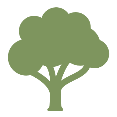 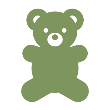 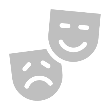 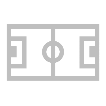 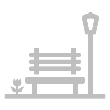 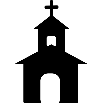 Odpowiadający: wszyscy badani, n=1005.
Dane w %
[Speaker Notes: Zdaniem badanych najważniejszymi obiektami w sąsiedztwie zamieszkania jest park lub inna zieleń miejska niewyposażona w urządzenia i budowle służące rekreacji i wypoczynkowi (59%), szkoła, przedszkole czy żłobek (47%) i opieka medyczna i apteki (42%). Częste wskazania dotyczyły również małych sklepów osiedlowych (41%) oraz tereny rekreacyjno-wypoczynkowe (32%).]
Badanie jednotematyczne
Zazielenienie przestrzeni lokalnej
Najważniejsze obiekty w miejscu zamieszkania
Zazielenienie przestrzeni lokalnej
A1. Jakie trzy obiekty uważa Pan(i) za NAJWAŻNIESZE w sąsiedztwie miejsca zamieszkania?
Pytanie wielokrotnego wyboru.
15-24 lata*
TOP3
25-34 lata
35-44 lat
Ogółem
45-59 lat
* mała liczebność - wyniki mają charakter jakościowy
60 i więcej lat
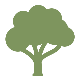 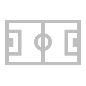 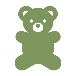 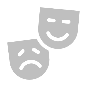 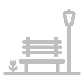 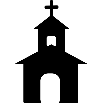 Odpowiadający: wszyscy badani, n=1005. Ze względu na wiek: 15-24 lata: n=21, 25-34 lata: n=143, 35-44 lata: n=234, 45-59 lat: n=274, 60 i więcej lat: n=322.
Dane w %
[Speaker Notes: Analiza odpowiedzi pod względem wieku badanych wykazała, że osoby młode do 35 roku życia częściej wskazywały na parki i inne zielone miejsca za najważniejsze w sąsiedztwie zamieszkania. Najmłodsi badani w wieku do 24 lat częściej od pozostałych wskazywali na tereny rekreacyjno-wypoczynkowe oraz obiekty kulturalne. osoby w wieku 25-44 lata najczęściej wskazywały szkoły, przedszkola i żłobki, zaś najrzadziej – małe sklepy osiedlowe. Osoby starsze w wieku powyżej 60 lat nieco częściej zwracają uwagę na dostępność aptek i opieki medycznej w sąsiedztwie zamieszkania.]
Badanie jednotematyczne
Zazielenienie przestrzeni lokalnej
Najważniejsze obiekty w miejscu zamieszkania
Zazielenienie przestrzeni lokalnej
A1. Jakie trzy obiekty uważa Pan(i) za NAJWAŻNIESZE w sąsiedztwie miejsca zamieszkania?
Pytanie wielokrotnego wyboru.
wieś
TOP3
Miasto do 20 tys.
Miasto 21-100 tys.
Ogółem
Miasto 101-500 tys.
Miasto powyżej 501 tys.
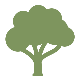 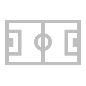 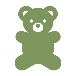 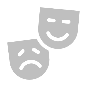 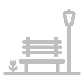 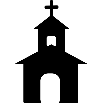 Odpowiadający: wszyscy badani, n=1005. Ze względu na wielkość miejscowości: wieś: n=283, miasto do 20 tys.: n=130, miasto 21-100 tys.: n=221, miasto 101-500 tys.: n=163, 
miasto powyżej 501 tys.: n=208.
Dane w %
[Speaker Notes: Analiza odpowiedzi pod względem wielkości miejscowości badanych wykazała, że im liczniejsza jest miejscowość, tym ważniejsze staje się posiadanie parków i miejsc zielonych w sąsiedztwie zamieszkania. Mieszkańcy wsi częściej niż inni wskazywali na szkoły, przedszkola i żłobki jako jedne z najważniejszych obiektów. W dużych miastach powyżej 100 tys. Mieszkańców, większą uwagę zwraca się na dostępność małych sklepów osiedlowych.]
Badanie jednotematyczne
Zazielenienie przestrzeni lokalnej
Najważniejsze obiekty w miejscu zamieszkania
Zazielenienie przestrzeni lokalnej
A1. Jakie trzy obiekty uważa Pan(i) za NAJWAŻNIESZE w sąsiedztwie miejsca zamieszkania?
Pytanie wielokrotnego wyboru.
Pracujący
Emeryt, rencista
Ogółem
TOP3
Uczeń, student*
Niepracujący
* mała liczebność - wyniki mają charakter jakościowy
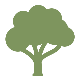 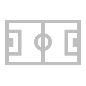 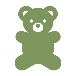 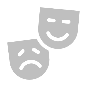 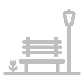 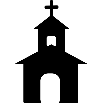 Odpowiadający: wszyscy badani, n=1005. Ze względu na status zawodowy: pracujący: n=652, emeryci, renciści: n=291, uczniowie, studenci: n=21, niepracujący: n=68.
Dane w %
[Speaker Notes: W zależności od sytuacji zawodowej to uczniowie i studenci najczęściej wskazują parki i inne zielone miejsca za najważniejsze obiekty w okolicy zamieszkania. Szkoły, przedszkola i żłobki okazały się najważniejsze dla osób niepracujących. Emeryci i renciści oraz osoby niepracujące częściej wskazują na ważność opieki medycznej i aptek w sąsiedztwie niż pracujący czy studenci. Małe sklepy osiedlowe są ważniejszymi obiektami w okolicy dla emerytów i rencistów. Natomiast uczniowie i studenci najczęściej wskazują na obiekty kulturalne oraz tereny rekreacyjno-wypoczynkowe.]
Badanie jednotematyczne
Zazielenienie przestrzeni lokalnej
Tereny zielone w okolicy zamieszkania
Zazielenienie przestrzeni lokalnej
A2. Jak ważne jest Pana(i) zdaniem posiadanie terenów zielonych w okolicy zamieszkania? Przez tereny zielone rozumiemy na przykład parki, boiska, place zabaw, działki i ogrody społeczne, lasy i obszary bardziej naturalne, ścieżki nadrzeczne i nad kanałami.
Pytanie jednokrotnego wyboru.
Aż 97% osóbdeklaruje posiadanie terenów zielonych w okolicy zamieszkania jako ważne.
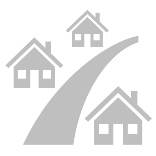 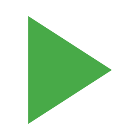 Odsetek odpowiedzi pozytywnych
* mała liczebność - wyniki mają charakter jakościowy
Odpowiadający: wszyscy badani, n=1005. Ze względu na płeć: mężczyzna: n=472, kobieta: n=533. Ze względu na wykształcenie: podstawowe, gimnazjalne: n=20, zasadnicze zawodowe: n=106, średnie: n=346, wyższe: n=529. Ze względu na status zawodowy: pracujący: n=652, emeryci, renciści: n=291, uczniowie, studenci: n=21, niepracujący: n=68.
Dane w %
[Speaker Notes: Aż 97% badanych deklaruje posiadanie terenów zielonych w okolicy zamieszkania jako ważne, w tym 84% jako bardzo ważne. 
Odpowiedzi pozytywne wskazały wszystkie kobiety oraz niemal wszyscy mężczyźni. 
Osoby o wykształceniu podstawowym i gimnazjalnym nieco rzadziej od pozostałych wskazują na istotność terenów zielonych w sąsiedztwie.
Pod względem sytuacji zawodowej nieco rzadziej od innych na ważność terenów zielonych wskazują emeryci i renciści.
Brak istotnych różnić w wynikach ze względu na wielkość miejscowości, czy region.]
Badanie jednotematyczne
Zazielenienie przestrzeni lokalnej
Ilość terenów zielonych w okolicy zamieszkania
Zazielenienie przestrzeni lokalnej
A3. Ile według Pana(i) jest terenów zielonych w Pana(i) okolicy zamieszkania?
Pytanie jednokrotnego wyboru.
Aż 72% osóbuważa, że w ich sąsiedztwie jest dużo terenów zielonych.
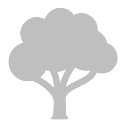 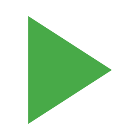 Odsetek odpowiedzi pozytywnych
Odpowiadający: wszyscy badani, n=1005. Ze względu na wielkość miejscowości: wieś: n=283, miasto do 20 tys.: n=130, miasto 21-100 tys.: n=221, miasto 101-500 tys.: n=163, miasto powyżej 501 tys.: n=208.
Dane w %
[Speaker Notes: Aż 72% badanych uważa że w ich sąsiedztwie jest dużo terenów zielonych, w tym 27% wskazuje na bardzo dużo.
Wśród odpowiedzi pozytywnych, najwięcej terenów zielonych deklarują mieszkańcy wsi (82%). Najmniej mieszkańcy miast między 100 a 500 tys. mieszkańców (59% odpowiedzi wskazujących na dużą ilość terenów zielonych).]
Badanie jednotematyczne
Zazielenienie przestrzeni lokalnej
Częstotliwość odwiedzania terenów zielonych
Zazielenienie przestrzeni lokalnej
A4. Jak często w ciągu ostatnich 12 miesięcy odwiedzał(a) Pan(i) średnio tereny zielone w okolicy zamieszkania?
Pytanie jednokrotnego wyboru.
90
9 na 10 osób co najmniej dwa razyw ciągu miesiąca odwiedziło tereny zielone w okolicy zamieszkania
Sytuacja zawodowa
Wielkość miejscowości
* mała liczebność - wyniki mają charakter jakościowy
Odpowiadający: wszyscy badani, n=1005. Ze względu na wielkość miejscowości: wieś: n=283, miasto do 20 tys.: n=130, miasto 21-100 tys.: n=221, miasto 101-500 tys.: n=163, miasto powyżej 501 tys.: n=208. Ze względu na status zawodowy: pracujący: n=652, emeryci, renciści: n=291, uczniowie, studenci: n=21, niepracujący: n=68.
Dane w %
[Speaker Notes: Aż 90% badanych odwiedza tereny zielone w okolicy zamieszkania przynajmniej dwa razy w ciągu miesiąca. Codziennie robi to 36% respondentów.
W zależności od wielkości miejscowości to mieszkańcy wsi i największych miast odwiedzają tereny zielone przynajmniej 2 razy w miesiącu, odpowiednio 92% i 91% badanych.
Niemal wszyscy uczniowie i studenci odwiedzają tereny zielone przynajmniej 2 razy w miesiącu (98%). Ze względu na sytuację zawodową najrzadziej odwiedzają miejsca zielone emeryci i renciści, 82% robi to co najmniej 2 razy w miesiącu.]
Badanie jednotematyczne
Zazielenienie przestrzeni lokalnej
Odległość od terenów zielonych
Zazielenienie przestrzeni lokalnej
A5. Jak daleko od Pana(i) domu znajduje się najbliższy teren zielony?
Pytanie jednokrotnego wyboru.
85
85% badanych
idzie na najbliższy zielony teren mniej niż 10 minut.
Wielkość miejscowości
86
92
87
77
84
Odpowiadający: wszyscy badani, n=1005. Ze względu na wielkość miejscowości: wieś: n=283, miasto do 20 tys.: n=130, miasto 21-100 tys.: n=221, miasto 101-500 tys.: n=163, miasto powyżej 501 tys.: n=208.
Dane w %
[Speaker Notes: Aż 85% badanych ma najbliższy zielony teren w zasięgu do 10 minut drogi piechotą, z czego 56% dzieli od terenów zielonych zaledwie 5 min drogi pieszo.
Najbliżej do terenów zielonych mają mieszkańcy miast do 20 tys. oraz wsi, kolejno 92% i 86% z nich ma mniej niż 10 min drogi piechotą. Krócej niż 5 min do terenów zielonych ma aż 66% mieszkańców wsi i 61% mieszkańców miast do 20 tys.
Największy odsetek badanych, mających więcej niż 10 min drogi do terenów zielonych, ma 22% mieszkańców miast 100 – 500 tys. mieszkańców.]
Badanie jednotematyczne
Zazielenienie przestrzeni lokalnej
Zadowolenie z jakości terenów zielonych
Zazielenienie przestrzeni lokalnej
A6. Jak bardzo jest Pan(i) zadowolony(a) z jakości terenów zielonych w swojej okolicy zamieszkania?
Pytanie jednokrotnego wyboru.
83% badanychjest zadowolonych z jakości terenów zielonych w okolicy zamieszkania.
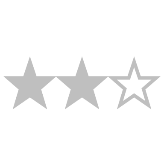 północny
wschodni
północno-zachodni
południowo-zachodni
centralny
południowy
Odpowiadający: wszyscy badani, n=1005. Ze względu na region: północny: n=175, wschodni: n=146, północno-zachodni: n=141, południowo-zachodni: n=111, centralny: n=256, południowy: n=176.
Dane w %
[Speaker Notes: 83% mieszkańców Polski jest zadowolona z jakości terenów zielonych w okolicy zamieszkania. 
Największym zadowoleniem z jakości terenów zielonych cieszy się region północno-zachodni (90%). Największy odsetek obojętnych i niezadowolonych badanych mieszka w regionie południowym (25%).]
Badanie jednotematyczne
Zazielenienie przestrzeni lokalnej
Funkcje terenów zielonych
Zazielenienie przestrzeni lokalnej
A7. Proszę wymienić trzy podstawowe funkcje, które Pana(i) zdaniem powinny spełniać tereny zielone w okolicy zamieszkania.
Pytanie wielokrotnego wyboru.
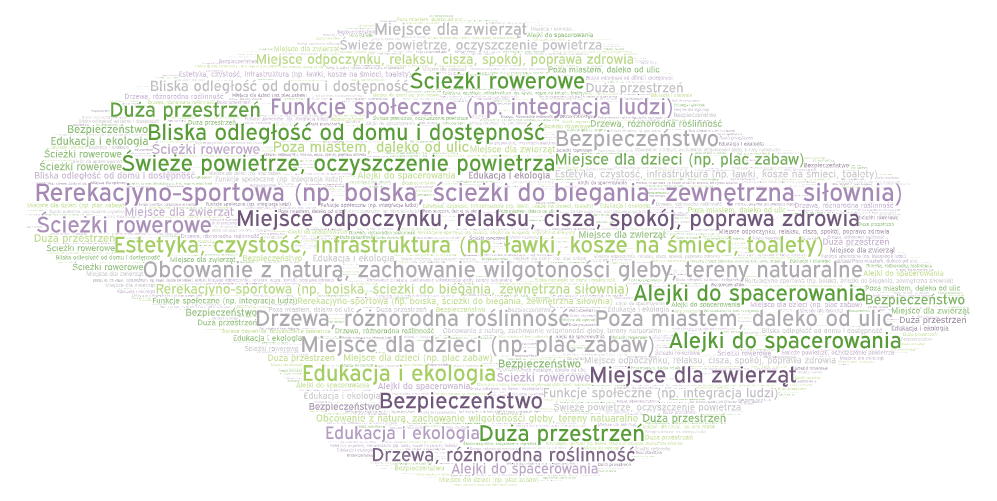 Odpowiadający: wszyscy badani, n=1005.
Badanie jednotematyczne
Zazielenienie przestrzeni lokalnej
Funkcje terenów zielonych
Zazielenienie przestrzeni lokalnej
A7. Proszę wymienić trzy podstawowe funkcje, które Pana(i) zdaniem powinny spełniać tereny zielone w okolicy zamieszkania.
Pytanie wielokrotnego wyboru.
TOP 3
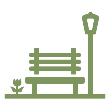 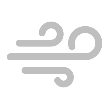 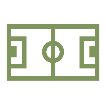 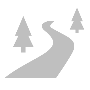 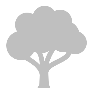 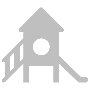 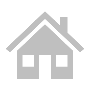 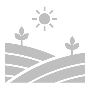 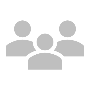 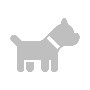 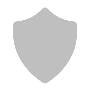 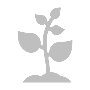 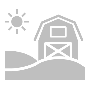 Odpowiadający: wszyscy badani, n=1005.
Dane w %
[Speaker Notes: Zdaniem badanych tereny zielone powinny spełniać zadanie rekreacyjno-sportowe (38%), być miejscem odpoczynku, ciszy i relaksu (37%) i być estetyczne oraz czyste (22%).]
Badanie jednotematyczne
Zazielenienie przestrzeni lokalnej
Funkcje terenów zielonych
Zazielenienie przestrzeni lokalnej
A7. Proszę wymienić trzy podstawowe funkcje, które Pana(i) zdaniem powinny spełniać tereny zielone w okolicy zamieszkania.
Pytanie wielokrotnego wyboru.
15-24 lata*
TOP 3
25-34 lata
35-44 lat
Ogółem
45-59 lat
60 i więcej lat
* mała liczebność - wyniki mają charakter jakościowy
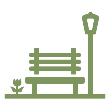 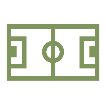 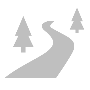 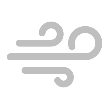 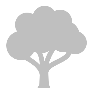 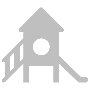 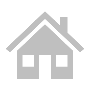 Odpowiadający: wszyscy badani, n=1005. Ze względu na wiek: 15-24 lata: n=21, 25-34 lata: n=143, 35-44 lata: n=234, 45-59 lat: n=274, 60 i więcej lat: n=322.
Dane w %
[Speaker Notes: Analiza odpowiedzi ze względu na wiek wykazała, że badani w wieku 15-24 lata najczęściej wskazują na miejsce odpoczynku, ciszy i relaksu oraz na alejki do spacerowania niż badani w pozostałych grupach wieku. 
Osoby w wieku powyżej 60 lat najrzadziej wskazywały funkcje rekreacyjno-wypoczynkowe, natomiast częściej od innych – na drzewa oraz różnorodną roślinność. 
Badani powyżej 45 roku życia częściej wskazywali świeże powietrze oraz jego oczyszczanie jako funkcje terenów zielonych.]
Badanie jednotematyczne
Zazielenienie przestrzeni lokalnej
Funkcje terenów zielonych
Zazielenienie przestrzeni lokalnej
A7. Proszę wymienić trzy podstawowe funkcje, które Pana(i) zdaniem powinny spełniać tereny zielone w okolicy zamieszkania.
Pytanie wielokrotnego wyboru.
wieś
TOP 3
Miasto do 20 tys.
Miasto 21-100 tys.
Ogółem
Miasto 101-500 tys.
Miasto powyżej 501 tys.
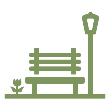 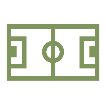 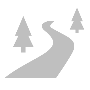 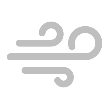 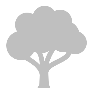 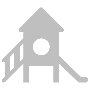 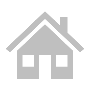 Odpowiadający: wszyscy badani, n=1005. Ze względu na wielkość miejscowości: wieś: n=283, miasto do 20 tys.: n=130, miasto 21-100 tys.: n=221, miasto 101-500 tys.: n=163, miasto powyżej 501 tys.: n=208.
Dane w %
[Speaker Notes: Większy nacisk na miejsce odpoczynku, ciszy, spokoju i relaksu oraz rekreacyjno-wypoczynkowe funkcje terenów zielonych kładzie się w większych miejscowościach od 21 tys. mieszkańców. 
Alejki do spacerowania najczęściej wskazywali mieszkańcy miast od 21 tys. do 500 tys. Mieszkańców.]
Badanie jednotematyczne
Zazielenienie przestrzeni lokalnej
Zaangażowanie w tworzenie i dbanie o tereny zielone
Zazielenienie przestrzeni lokalnej
A8. Czy był(a)by Pan(i) gotowy(a) się zaangażować w celu tworzenia nowych i dbania o istniejące tereny zieleni w Pana(i) najbliższej okolicy?
Pytanie jednokrotnego wyboru.
Aż 75% osóbjest gotowych zaangażować się w tworzenie i dbanie o istniejące tereny zielone z najbliższej okolicy.
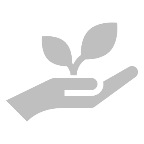 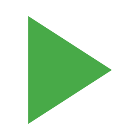 Gotowi się zaangażować
* mała liczebność - wyniki mają charakter jakościowy
Odpowiadający: wszyscy badani, n=1005. Ze względu na wiek: 15-24 lata: n=21, 25-34 lata: n=143, 35-44 lata: n=234, 45-59 lat: n=274, 60 i więcej lat: n=322 Ze względu na status zawodowy: pracujący: n=652, emeryci, renciści: n=291, uczniowie, studenci: n=21, niepracujący: n=68..
Dane w %
[Speaker Notes: 75% badanych jest gotowych zaangażować się w tworzenie nowych i dbanie o istniejące tereny zielone w najbliższej okolicy.
Wśród tych osób najczęściej gotowość deklarują badani w wieku 25-59 lat. Respondenci w wieku 60 lat i więcej, najrzadziej deklarują gotowość do tego rodzaju pomocy (58%).
Pod względem sytuacji zawodowej zarówno osoby pracujące jak i niepracujące w podobnym stopniu deklarują gotowość zaangażowania przy tworzeniu i dbaniu o tereny zielone.  Emeryci i renciści rzadziej wybierali tą możliwość (58%).]
Badanie jednotematyczne
Zazielenienie przestrzeni lokalnej
Powody braku zdecydowanego zaangażowania w dbanie o tereny zielone
Zazielenienie przestrzeni lokalnej
A8.1. Co wg Pana(i) jest przeszkodą by zdecydowanie się zaangażować w celu tworzenia i dbania o istniejące tereny zieleni w Pana(i) najbliższej okolicy? 
Pytanie wielokrotnego wyboru.
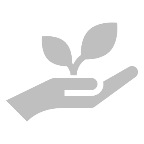 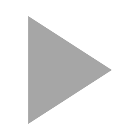 Nie zdecydowani zdecydowanie się zaangażować
Odpowiadający: wszyscy badani, n=1005.
Odpowiadający: osoby, które raczej nie chcą lub raczej chcą się zaangażować w celu tworzenia i dbania o istniejące tereny zieleni w okolicy, n=680.
Dane w %
[Speaker Notes: Przedstawiono przeszkody w zaangażowaniu o dbanie o tereny zielone wśród niezdecydowanych respondentów (68%). Najczęstszym powodem był brak czasu (44%). Rzadziej padały odpowiedzi, że jest to zadanie miasta (17%), respondenci nie wiedzą, gdzie się zgłosić (12%) lub nie mają doświadczenia (11%).]
WYNIKI BADANIA – porównanie dla miast
Badanie jednotematyczne
Zazielenienie przestrzeni lokalnej
Najważniejsze obiekty w miejscu zamieszkania
Zazielenienie przestrzeni lokalnej
A1. Jakie trzy obiekty uważa Pan(i) za NAJWAŻNIESZE w sąsiedztwie miejsca zamieszkania?
Pytanie wielokrotnego wyboru.
Miasto do 100 tys.
TOP3
Miasto powyżej 100 tys.
Ogółem
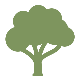 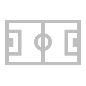 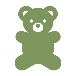 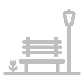 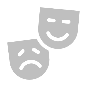 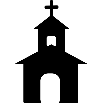 Odpowiadający: wszyscy badani, n=1005. Ze względu na wielkość miejscowości: miasto do 100 tys.: n=351, miasta powyżej 100 tys.: n=371.
Dane w %
[Speaker Notes: Mieszkańcy miast powyżej 100 tys. mieszkańców częściej wymienili park, małe sklepy osiedlowe i infrastrukturę drogowa jako najważniejsze obiekty w sąsiedztwie zamieszkania.]
Badanie jednotematyczne
Zazielenienie przestrzeni lokalnej
Tereny zielone w okolicy zamieszkania
Zazielenienie przestrzeni lokalnej
A2. Jak ważne jest Pana(i) zdaniem posiadanie terenów zielonych w okolicy zamieszkania? Przez tereny zielone rozumiemy na przykład parki, boiska, place zabaw, działki i ogrody społeczne, lasy i obszary bardziej naturalne, ścieżki nadrzeczne i nad kanałami.
Pytanie jednokrotnego wyboru.
A3. Ile według Pana(i) jest terenów zielonych w Pana(i) okolicy zamieszkania?
Pytanie jednokrotnego wyboru.
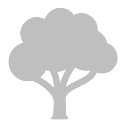 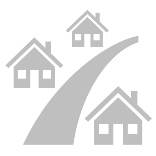 Odpowiadający: wszyscy badani, n=1005. Ze względu na wielkość miejscowości: miasto do 100 tys.: n=351, miasta powyżej 100 tys.: n=371.
Dane w %
[Speaker Notes: Posiadanie terenów zielonych w okolicy zamieszkania jest nieco ważniejsze dla mieszkańców miast do 100 tys.
Mieszkańcy miast do 100 tys. uważają, że w ich okolicy zamieszkania jest więcej terenów zielonych.]
Badanie jednotematyczne
Zazielenienie przestrzeni lokalnej
Tereny zielone w okolicy zamieszkania
Zazielenienie przestrzeni lokalnej
A4. Jak często w ciągu ostatnich 12 miesięcy odwiedzał(a) Pan(i) średnio tereny zielone w okolicy zamieszkania?
Pytanie jednokrotnego wyboru.
A5. Jak daleko od Pana(i) domu znajduje się najbliższy teren zielony?
Pytanie jednokrotnego wyboru.
Codziennie 
Kilka razy w tygodniu 
Kilka razy w miesiącu
Raz w miesiącu 
1-2 razy na kwartał
Raz na pół roku 
Rzadziej 
Nigdy 
Nie wiem, trudno powiedzieć
Odpowiadający: wszyscy badani, n=1005. Ze względu na wielkość miejscowości: miasto do 100 tys.: n=351, miasta powyżej 100 tys.: n=371.
Dane w %
[Speaker Notes: Jedna trzecia mieszkańców miast do 100 tys. w ciągu ostatnich  12 miesięcy odwiedzała tereny zielone codziennie. W przypadku mieszkańców miast powyżej 100 tys. tereny zielone codziennie odwiedziła jedna czwarta respondentów.
Ponad połowa osób mieszkających w miastach do 100 tys. do najbliższego terenu zielonego idzie mniej niż 5 minut piechotą.]
Badanie jednotematyczne
Zazielenienie przestrzeni lokalnej
Tereny zielone w okolicy zamieszkania
Zazielenienie przestrzeni lokalnej
A6. Jak bardzo jest Pan(i) zadowolony(a) z jakości terenów zielonych w swojej okolicy zamieszkania?
Pytanie jednokrotnego wyboru.
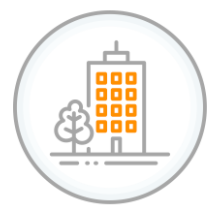 81% mieszkańców miast do 100 tys. jest zadowolonych z jakości terenów zielonych, zaś 5% jest niezadowolonych.
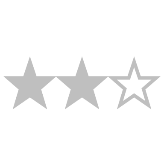 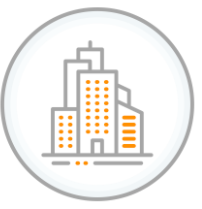 79% mieszkańców miast powyżej 100 tys. jest zadowolonych z jakości terenów zielonych, zaś 9% jest niezadowolonych.
Odpowiadający: wszyscy badani, n=1005. Ze względu na wielkość miejscowości: miasto do 100 tys.: n=351, miasta powyżej 100 tys.: n=371.
Dane w %
[Speaker Notes: Mieszkańcy miast do 100 tys. nieco lepiej oceniają jakość terenów zielonych w swojej okolicy zamieszkania.]
Badanie jednotematyczne
Zazielenienie przestrzeni lokalnej
Funkcje terenów zielonych
Zazielenienie przestrzeni lokalnej
A7. Proszę wymienić trzy podstawowe funkcje, które Pana(i) zdaniem powinny spełniać tereny zielone w okolicy zamieszkania.
Pytanie wielokrotnego wyboru.
Miasto do 100 tys.
TOP 3
Miasto powyżej 100 tys.
Ogółem
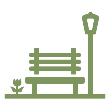 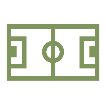 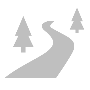 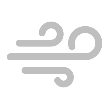 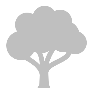 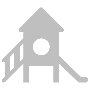 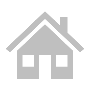 Odpowiadający: wszyscy badani, n=1005. Ze względu na wielkość miejscowości: miasto do 100 tys.: n=351, miasta powyżej 100 tys.: n=371.
Dane w %
[Speaker Notes: Mieszkańcy miast powyżej 100 tys. częściej niż mieszkańcy miast do 100 tys. wymienili funkcję rekreacyjno-sportową, miejsce do odpoczynku, estetykę, drzewa i różnorodną roślinność.]
Badanie jednotematyczne
Zazielenienie przestrzeni lokalnej
Tereny zielone w okolicy zamieszkania
Zazielenienie przestrzeni lokalnej
A8. Czy był(a)by Pan(i) gotowy(a) się zaangażować w celu tworzenia nowych i dbania o istniejące tereny zieleni w Pana(i) najbliższej okolicy?
Pytanie jednokrotnego wyboru.
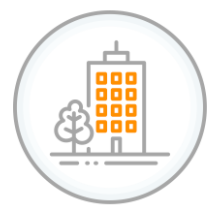 74% mieszkańców miast do 100 tys. jest gotowych zaangażować się w celu tworzenia nowych i dbania o istniejące tereny zieleni w najbliższej okolicy,a 24% jeszcze nie.
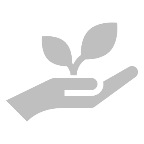 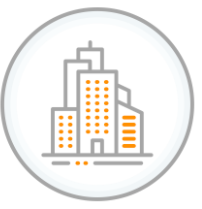 69% mieszkańców miast powyżej 100 tys. jest gotowych zaangażować się w celu tworzenia nowych i dbaniao istniejące tereny zieleni w najbliższej okolicy, a 29% jeszcze nie.
Odpowiadający: wszyscy badani, n=1005. Ze względu na wielkość miejscowości: miasto do 100 tys.: n=351, miasta powyżej 100 tys.: n=371.
Dane w %
[Speaker Notes: Jedna czwarta osób mieszkających w miastach do 100 tys. i jedna piąta mieszkańców miast powyżej 200 tys. jest zdecydowanie gotowa aby zaangażować się w celu tworzenia nowych i dbania o istniejące tereny zielone, które znajdują się w najbliższej okolicy.]
Badanie jednotematyczne
Zazielenienie przestrzeni lokalnej
Tereny zielone w okolicy zamieszkania
Zazielenienie przestrzeni lokalnej
A8. Czy był(a)by Pan(i) gotowy(a) się zaangażować w celu tworzenia nowych i dbania o istniejące tereny zieleni w Pana(i) najbliższej okolicy?
Pytanie jednokrotnego wyboru.
A8.1. Co wg Pana(i) jest przeszkodą by zdecydowanie się zaangażować w celu tworzenia i dbania o istniejące tereny zieleni w Pana(i) najbliższej okolicy? 
Pytanie wielokrotnego wyboru.
Miasto do 100 tys.
Miasto powyżej 100 tys.
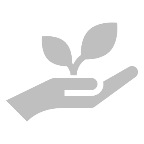 Odpowiadający: wszyscy badani, n=1005. Ze względu na wielkość miejscowości: miasto do 100 tys.: n=351, miasta powyżej 100 tys.: n=371.
Dane w %
[Speaker Notes: Jedna czwarta osób mieszkających w miastach do 100 tys. i jedna piąta mieszkańców miast powyżej 200 tys. jest zdecydowanie gotowa aby zaangażować się w celu tworzenia nowych i dbania o istniejące tereny zielone, które znajdują się w najbliższej okolicy.
Mieszkańcy miast do 100 tys. jako przeszkody, w celu tworzenia nowych i dbania o istniejące tereny zielone, wymieniali: brak czasu, stan zdrowia i wiek.]
Badanie jednotematyczne
Zazielenienie przestrzeni lokalnej
Omówienie wyników (1/3)
Do najważniejszych obiektów znajdujących się w sąsiedztwie zamieszkania należą: park lub inna zieleń miejska niewyposażona w urządzenia i budowle służące rekreacji i wypoczynkowi (57%), szkoła/przedszkole/żłobek (47%) oraz opieka medyczna i apteka (42%). Nieco mniej, bo 41% wskazań padło na małe sklepy osiedlowe. Blisko jedna trzecia (32%) mieszkańców Polski wybrała tereny rekreacyjno-wypoczynkowe, a jedna piąta (20%) wskazała  obiekty kulturalne.
Analizując trzy najczęstsze wskazania pod względem cech społeczno-demograficznych można zauważyć, że:
park lub inną zieleń miejską częściej wybierały osoby młodsze (w wieku 15-14: 68%, 25-34 lat: 67%), mieszkające w dużych miastach mających powyżej 500 tys. mieszkańców (76%), które posiadają status ucznia lub studenta (79%),
szkołę, przedszkole, żłobek najczęściej wybierały osoby wieku 35-44 lat (66%), które mieszkają na wsi (59%) i obecnie nie pracują (77%). Obiekt ten był częściej wybierany przez większe rodziny, liczące 4 lub 5 i więcej osób (odpowiednio 63% i 60%), gdzie przeciętny całkowity miesięczny dochód netto na 1 członka rodziny wynosi do 1500 zł (62%),
Opieka medyczna i apteka cieszyły się największą popularnością wśród osób starszych w wieku 45-59 oraz 60 lat i więcej (odpowiednio 42% i 49%). Częściej są to osoby posiadające emeryturę bądź rentę (51%) oraz niepracujące (50%).
Badanie jednotematyczne
Zazielenienie przestrzeni lokalnej
Omówienie wyników (2/3)
Dla 97% badanych ważne jest posiadanie terenów zielonych w okolicy zamieszkania, przy czym dla 84% kwestia ta jest bardzo ważna. Kobiety częściej wybierały pozytywne odpowiedzi (100%). W przypadku wykształcenia  kwestia ta jest najmniej istotna wśród osób posiadających wykształcenie podstawowei gimnazjalne. 

71% mieszkańców Polski uważa, że  w okolicy zamieszkania mają dużo terenów zielonych. Takiego zdania najczęściej są osoby mieszkające na wsi (82%).

Dziewięciu na dziesięciu respondentów co najmniej dwa razy w ciągu miesiąca odwiedziło tereny zielone w okolicy zamieszkania w ciągu ostatnich 12 miesięcy. Tereny zielone najczęściej odwiedzali mieszkańcy wsi (92%) i miast powyżej 500 tys. (91%). Ze względu  na sytuację zawodową tereny zielone najczęściej odwiedzali uczniowie i studenci (98%).

Do terenów zielonych 56% mieszkańców Polski idzie mniej niż 5 minut piechotą, a 29% idzie do 10 minut. Osoby mieszkające na wsi zdecydowanie mają najbliżej do terenów zielonych, bowiem 66% wskazało, że dojście zajmuje mniej niż 5 minut.
Badanie jednotematyczne
Zazielenienie przestrzeni lokalnej
Omówienie wyników (3/3)
Czterech na dziesięciu respondentów (40%) jest bardzo zadowolonych z jakości terenów zielonychw swojej okolicy zamieszkania,  kolejne 43% deklaruje, że są raczej zadowoleni. Największe zadowolenie występuje w regionie północno-zachodnim (90%), a najmniejsze w regionie południowym – 74%.
Wśród najczęściej wymienianych funkcji, jakie powinny spełniać tereny zielone w okolicy zamieszkania badani wymieniali: funkcję rekreacyjno-sportową (38%), miejsce odpoczynku, relaksu (37%), estetykę, czystość (22%), alejki do spacerowania (16%), świeże powietrze (15%), drzewa, różnorodna roślinność (13%), miejsce dla dzieci (11%), bliska odległość od domu i dostępność (11%), ścieżki rowerowe (8%), obcowanie z naturą (6%). Najmłodsze osoby najczęściej wybierały miejsce odpoczynku i relaksu (52%), osoby wieku 25-34, 35-44 i 25-59 lat – funkcję rekreacyjno-sportową (odpowiednio 44%, 43%, 41%), a osoby najstarsze również  wskazywały miejsce odpoczynku i relaksu (34%). Bez względu na wielkość miejscowości zamieszkania najczęściej wskazywana była funkcja rekreacyjno-sportowa (wieś: 32%, miasto do 20 tys.: 36%, miasto 21-100 tys.: 43%, miasto 101-500 tys.: 49%, miasto powyżej 500 tys.: 41%).
Trzy czwarte mieszkańców Polski (75%) byłoby w stanie zaangażować się w tworzenie nowych terenów zielonych i dbanie o tereny zieleni w najbliższej okolicy, przy czym tylko jedna czwarta badanych (35%) jest zdecydowanie gotowa na podjęcie działań.  Wśród najczęstszych powodów braku całkowitego zdecydowania się na podjęcie działań badani wymieniali: brak czasu (44%), to raczej zadanie miasta (17%), nie wiem, gdzie się zgłosić (12%) oraz nie mam doświadczenia (11%).
Autorki raportu:
Katarzyna Kępka
Julia Ziomek
Opracowane dla Ministerstwa Klimatui Środowiska przez PBS Sp. z o.o. i BR Spółka z o.o.